Addressing Sustainability In All Evaluation
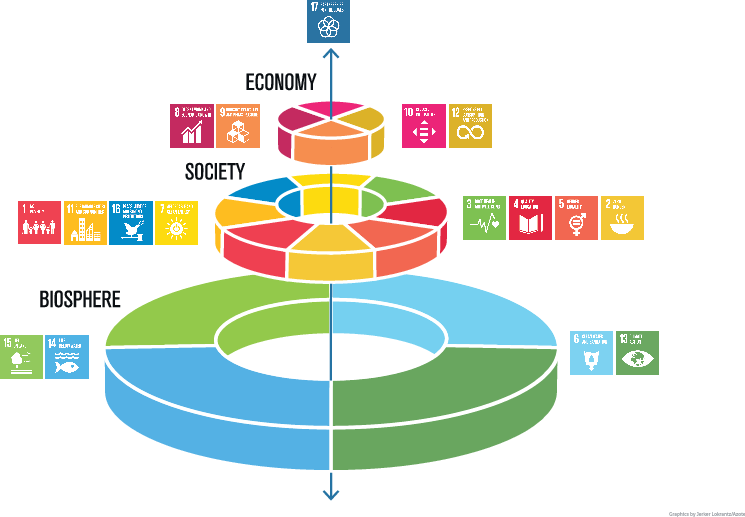 Andy Rowe
Footprint Evaluation
Image from Stockholm Resilience Centre
[Speaker Notes: We were very pleased to see this image of the SDGs displayed in the cafeteria
The difference from the usual group photo of the SDGs is that here it is clear that natural systems are the foundation for all of the others, society and economy
This means that when addressing the social and economic SDGs there is a connection to those of the natural systems – to put it bluntly whatever we do on any of the SDGs affects natural systems – draws from them such as water for irrigation or WASH programs, and leaves deposits on them such as plastics, landfills, ocean and air pollution
Thus we need to consider natural systems in all evaluations, that includes those that do not have specific natural system outcomes.
Failing to do so means that we have excluded important direct effects of the intervention, and that will usually mean negative effects.
And one of the most systematic things one can observe about evaluation globally and nationally is that it ignores natural systems – we have two recent assessments one from UNEG and one from the Canadian Evaluation Society that clearly demonstrate this – we are talking around 4% of all federal evaluations in Canada consider natural along with human system outomes]
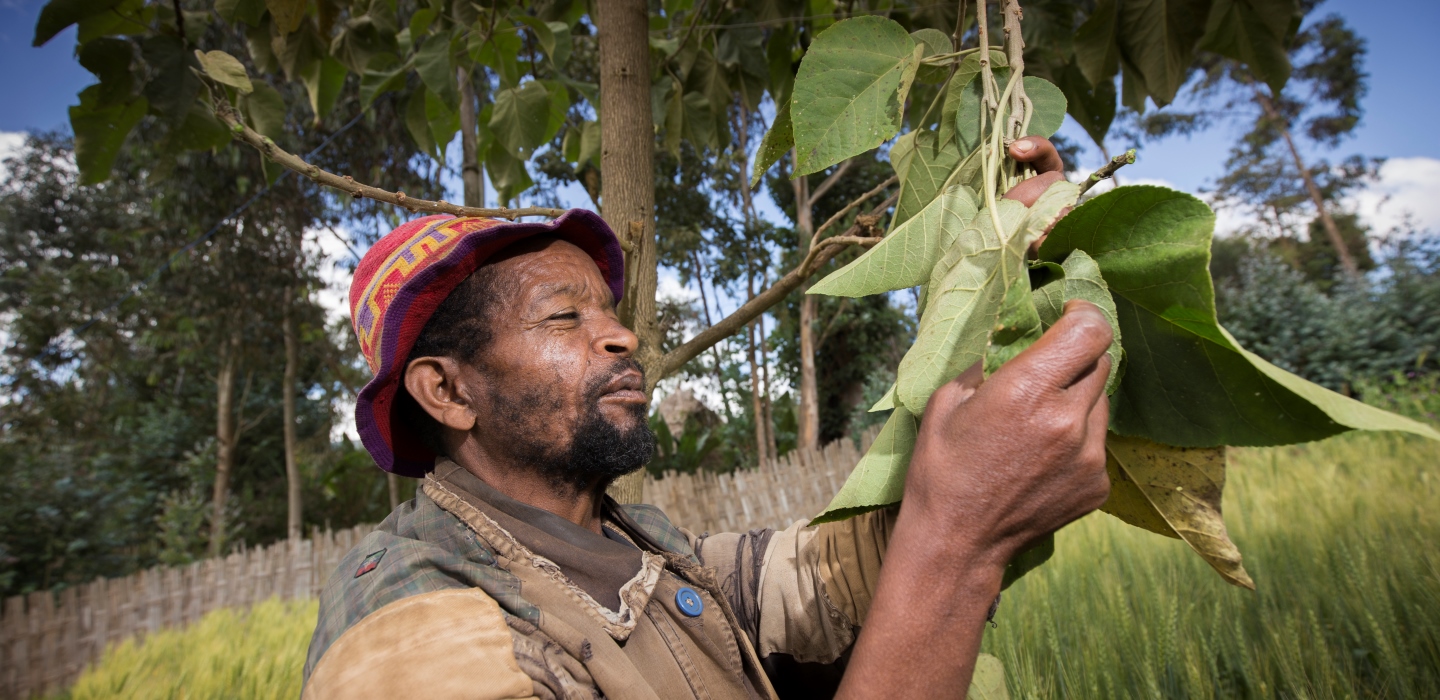 Thematic Evaluation of
 IFAD's Support to Smallholder Farmers' Adaptation to Climate Change
[Speaker Notes: That means that evaluation globally gets the value of the evaluand wrong, likely systematically positive lean.
The implication is that we are encouraging replication of interventions that are harming natural systems
And as we all know and accept now, we can no longer afford to do so – the 2030 Paris agreement thresholds are looming before us and as we have heard several times already in this conference, on most natural system fronts we continue to harm and burden natural systems instead of reaching DNH or restoring
A recent Thematic Evaluation of IFAD demonstrates that evaluation can incorporate environmental systainability into evaluaitons of interventions that focus on human systems
I want to briefly show how this worked – and communicate to you that it shows proof of concept – that IF we decided to address environmental sustainability we have the technical, process and other capacities needed for this. So my main message is – let’s get going incorporating sustainability into all evaluations
The evaluation was …]
Sources of Evidence for the Evaluation
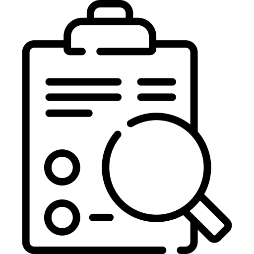 20 (35 projects – 14% of IFAD climate portfolio,  stratified purposive sampling)

Knowledge Management, Scaling Up, Human-Natural systems nexus, Rapid Evidence Assessment - secondary evidence from published literature)

Feedback from IFAD and Project Staff (227 responses) 

HQ Stakeholders (EB, IFAD staff) 

Project, Country and Corporate level documents and data analysis; IOE Evaluations; Analysis of GIS data
Case Studies
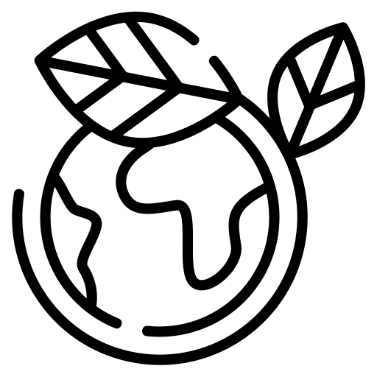 Learning Theme Studies
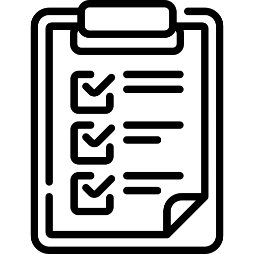 E-Surveys
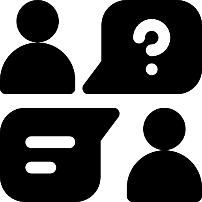 HQ Interviews
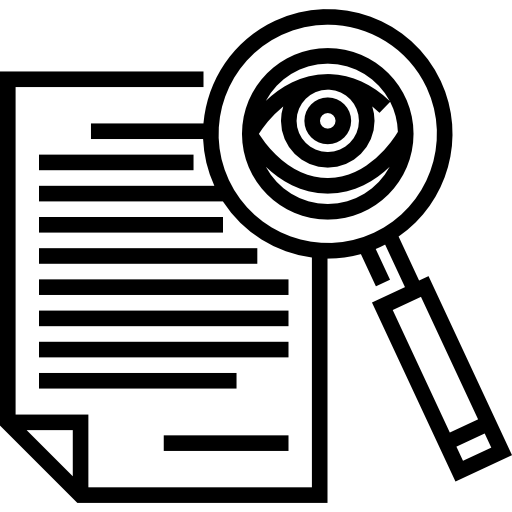 Document Review
19th May 2022
Learning Event
TE of IFAD’s Support for Smallholder Farmers’ Adaptation to Climate Change
[Speaker Notes: A quick snapshot of the evaluation – the core was systematic document review, and incorporating natural systems questions into interviews and case studies
I want to point to the case studies – these were really country case studies – 20 is a pretty robust sample]
Assessing overall environmental sustainability
beneficial
neutral
harmful
destructive
[Speaker Notes: What do we mean by sustainable and how do we operationalize this for evaluation?

'Sustainable' development means development that meets the needs of the present without compromising the ability of future generations to meet their own needs.​
IPCC (2018) defines sustainability as a dynamic process that guarantees the persistence of natural and human systems in an equitable manner. ​
In other words, sustainability is about pursuing goals for the human system (such as equity, food security) while preserving (or restoring degraded) natural systems. 

The figure you see is the typology we developed and which is now a core element in Footprint Evaluation]
Impact of CCA: Ecosystem – Human System Nexus
Neutral or beneficial to ecosystems
Likely to be Harmful to ecosystems
Number of Country Case Studies (N=20)
Successful projects pursued integrated approaches with nature-based solutions
Failure to ‘Do No Harm’ is likely to lead to low sustainability of benefits of IFAD interventions
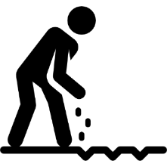 A strong subset of IFAD climate projects were performing at or beyond doing no harm
19th May 2022
Learning Event
TE of IFAD’s Support for Smallholder Farmers’ Adaptation to Climate Change
[Speaker Notes: Use of typology identified some key elements as you can see in the slide
IFAD demonstrated proof of concept and importance of use-seeking processes
Next steps to develop rubrics so that typology can be used to assess the overall environmental sustainability of all interventions
Especially evaluations where intervention does not have specific environmental goals, small(er) budget evaluations
Subsequent reviews by IFAD IOE, IFAD operations and management did not seriously challenge the approach]
Yes. EVERY evaluation needs to address this.
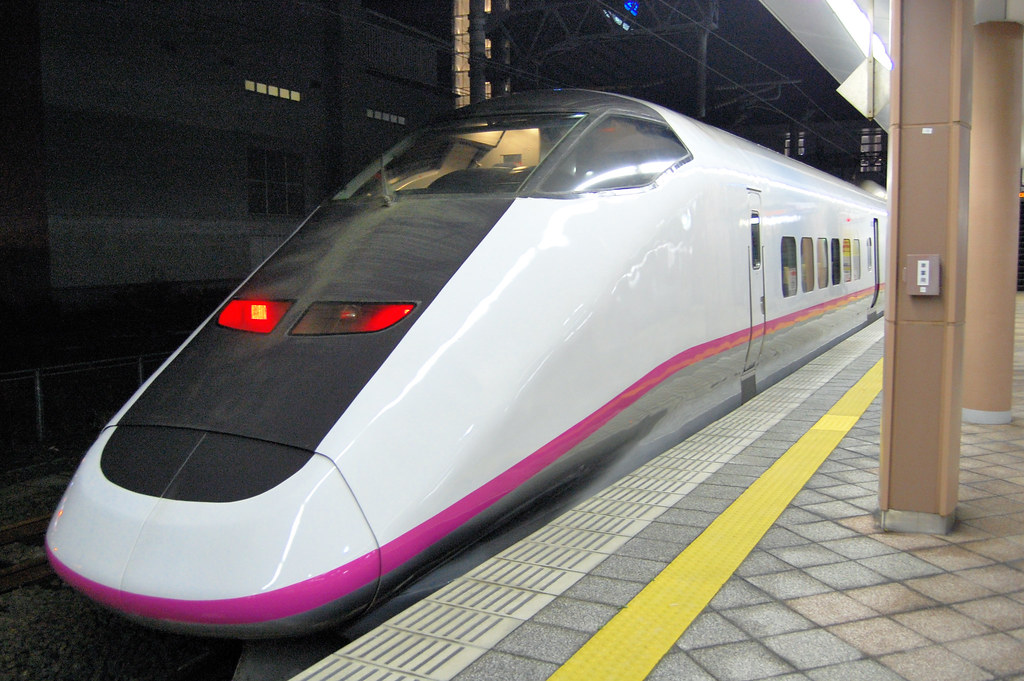 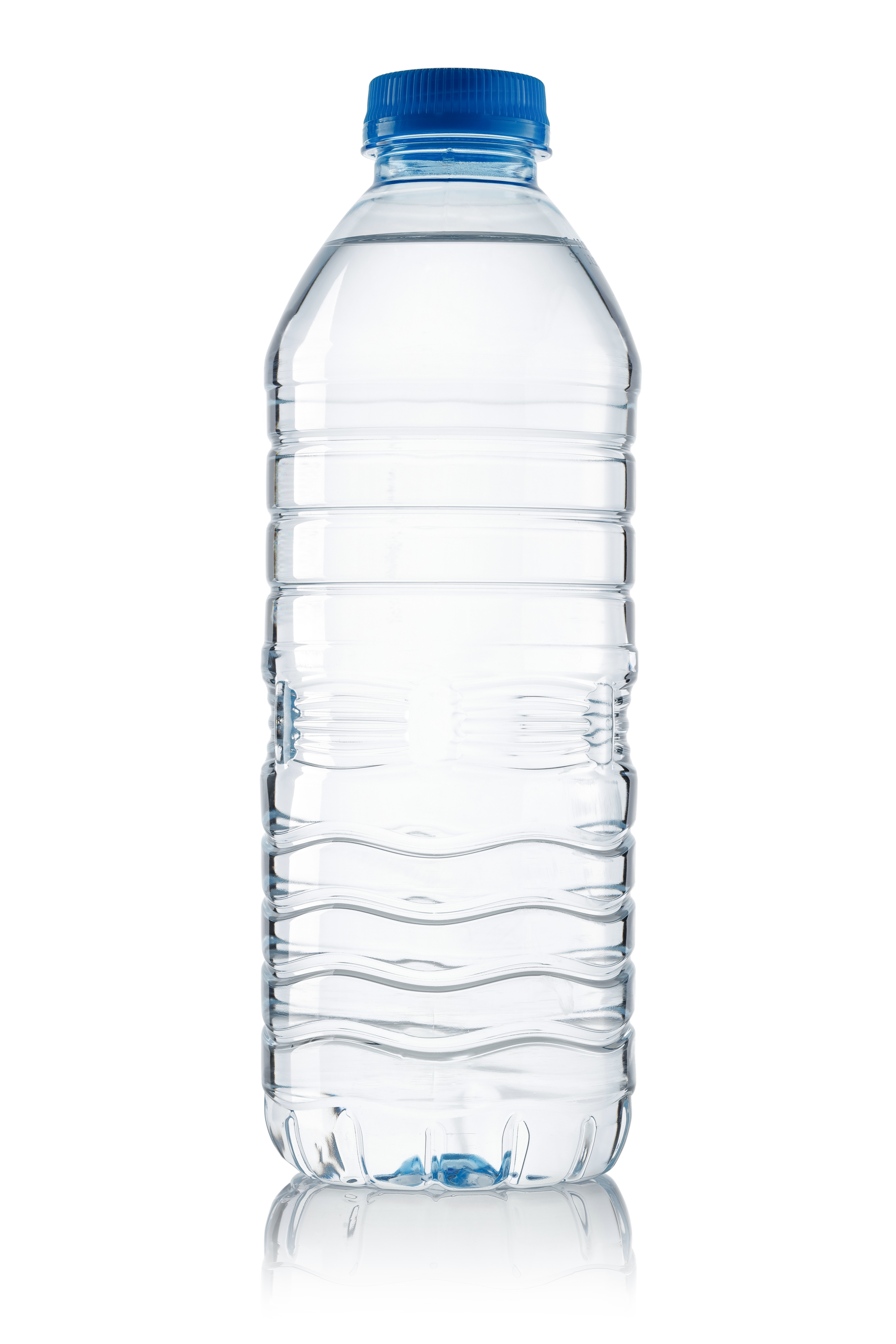 Every single policy, programme, project, and intervention couples with natural systems in some way
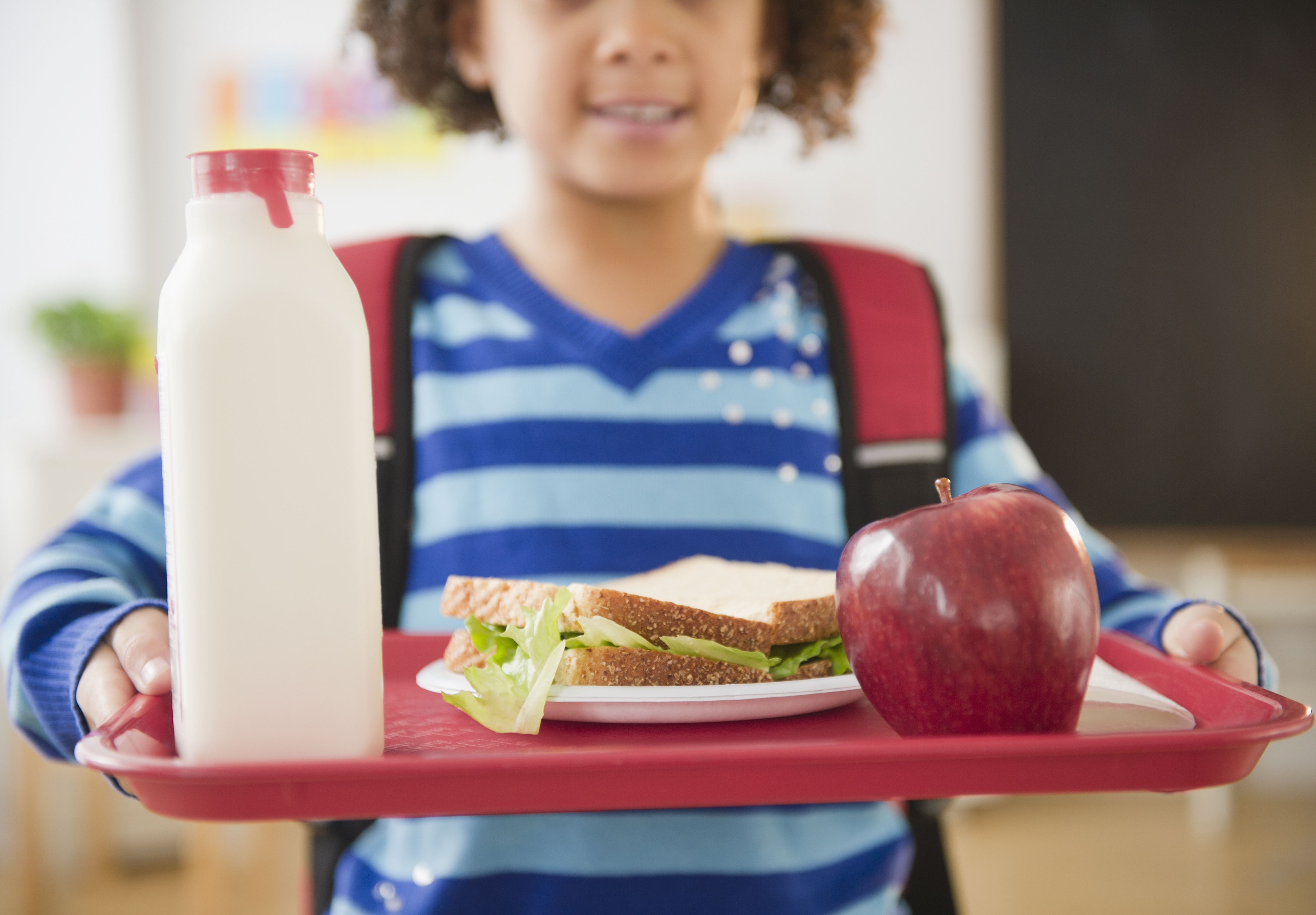 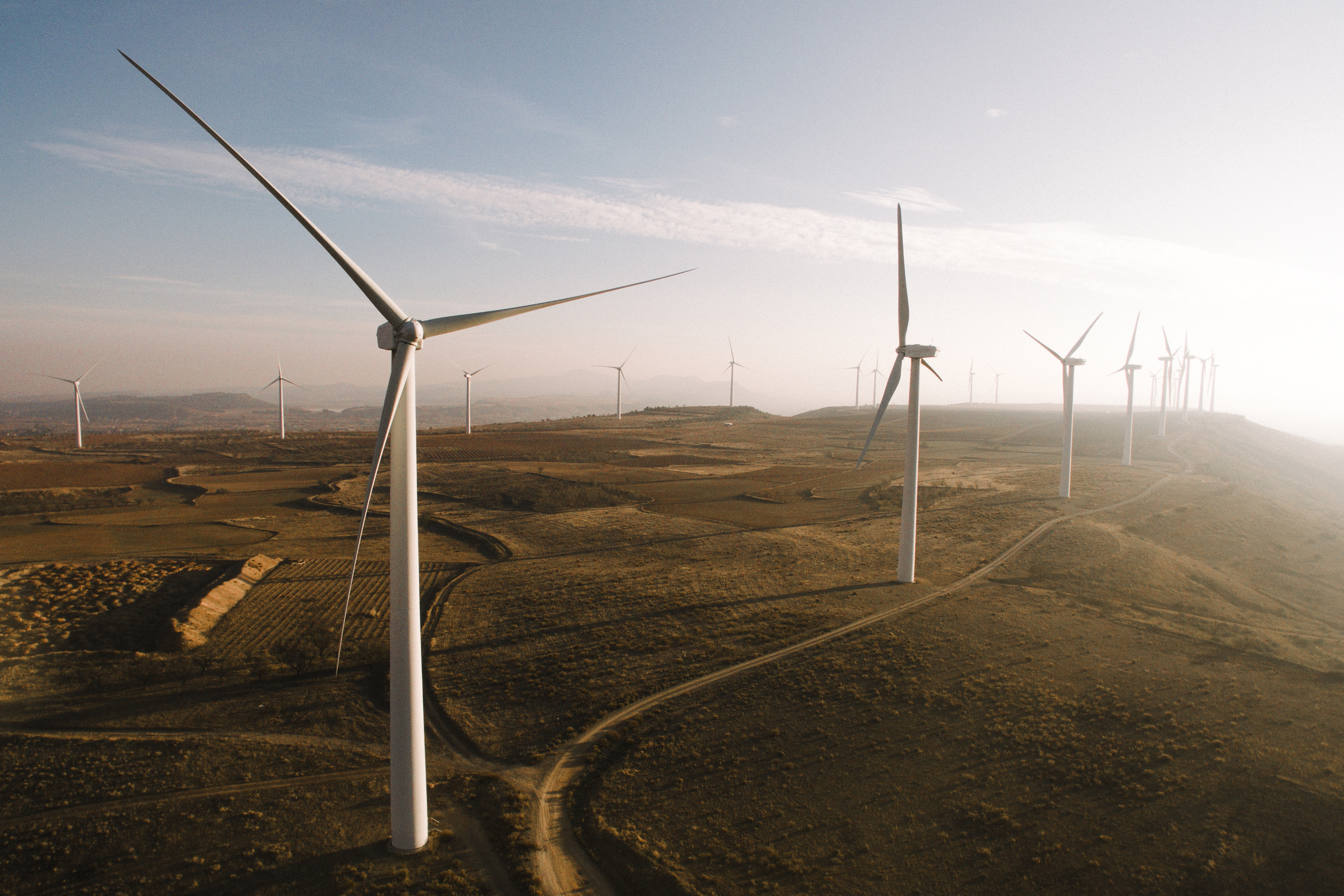 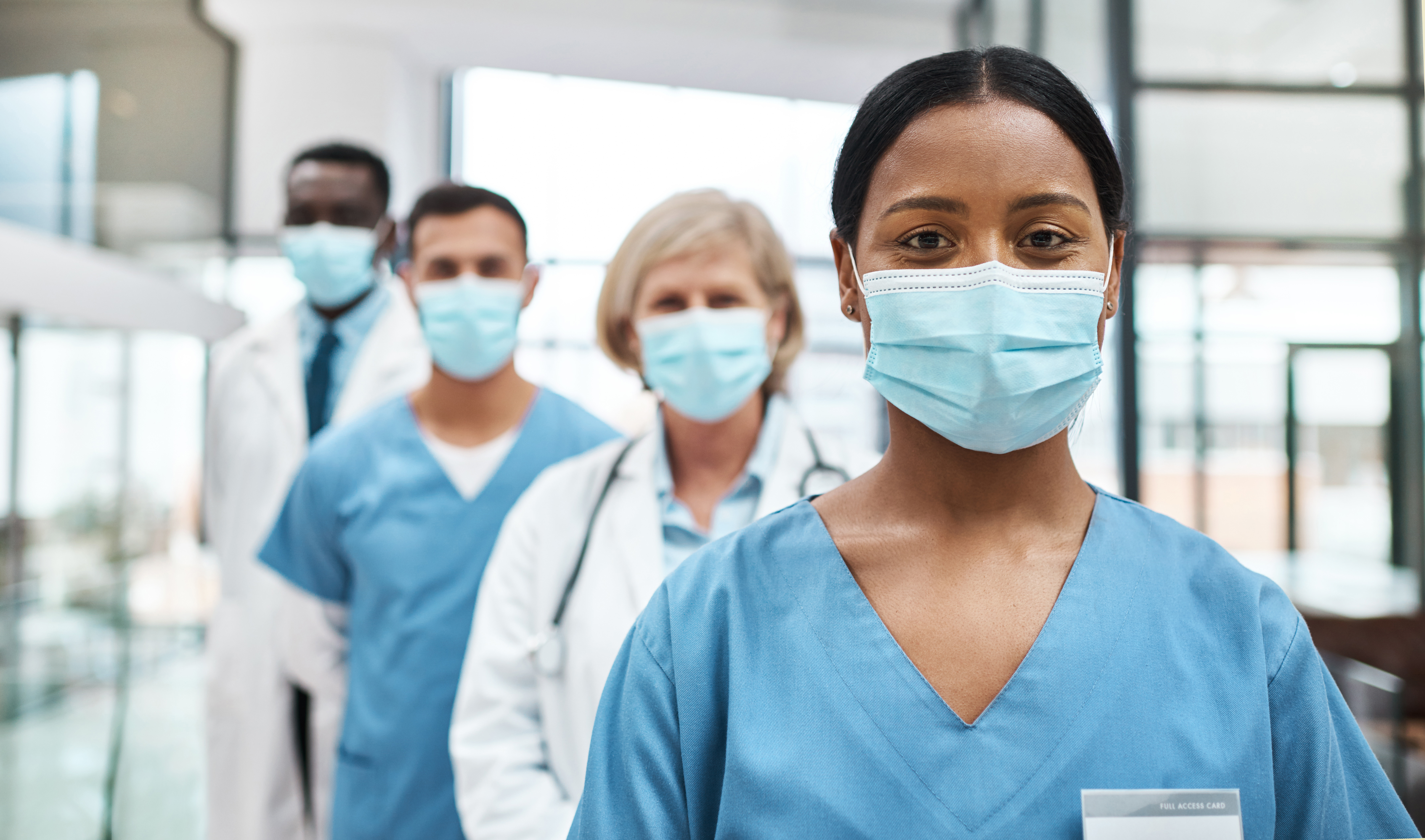 [Speaker Notes: JANE

Part of getting this right is being very clear that environmental sustainability is not just about preserving the natural environment or minimising any further harm.  
We now have an extremely damaged natural system that needs to be restored. 

Right now, in 2022, everything we do has to help restore the natural environment and put the systems and structures in place that stop the harm from occurring. 

This is the same logic we apply when we design evaluation to be in service of equity. 
Equitable policies and programs don’t just stop harming marginalised groups; they address and repair past harm as much as possible, and they dismantle the systems and structures that were causing harm in the first place.]
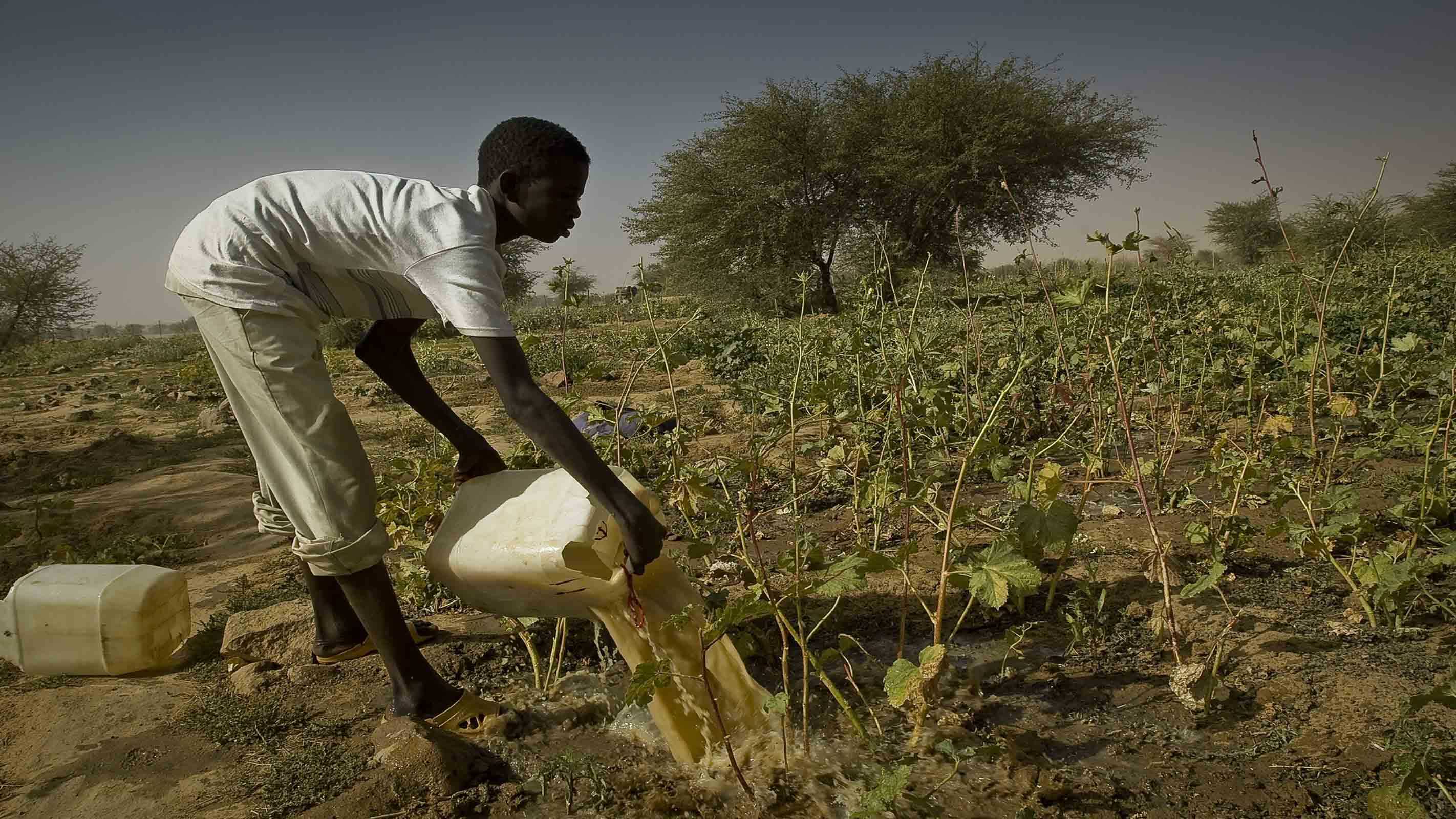 What does sustainable and equitable design look like?
Addresses the root causes and systemic drivers of environmental damage and of inequitable outcomes. 
Informed by the expertise/perspectives of affected communities, especially Indigenous groups – via culturally appropriate consultation. 
Restorative, addressing and repairing past harm to people and the environment, not just “do no more harm”.
Adapted and improved over time to respond to emerging conditions and learning.
[Speaker Notes: Equity and Sustainability are intertwined and inseperable]
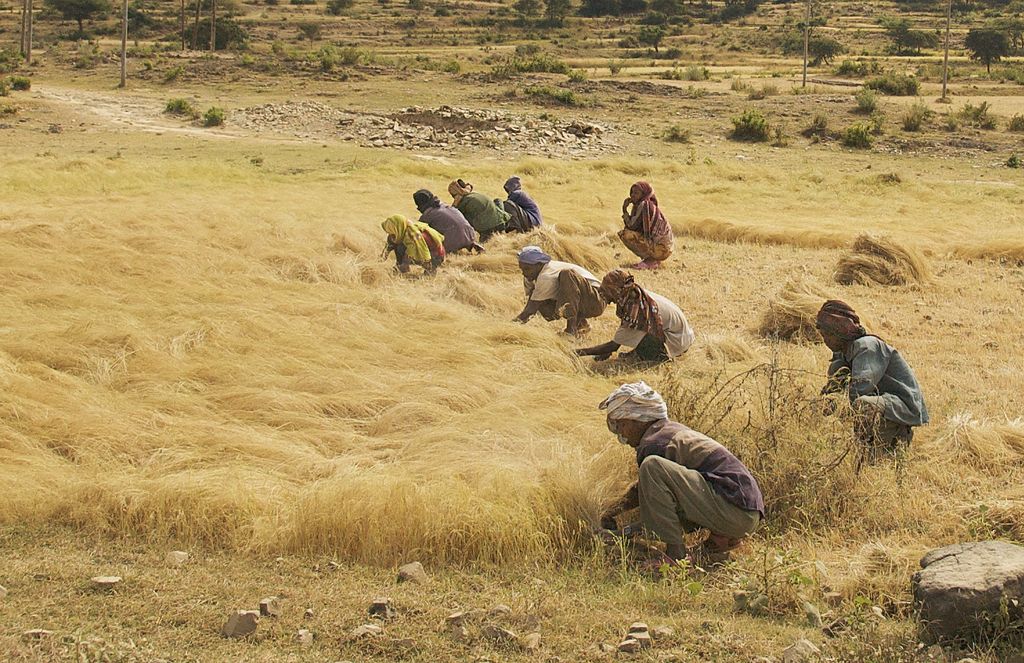 What does sustainable and equitable implementation look like?
Prioritized and managed so that the right natural system elements and the right people received what was most needed at the right times and places and in the right ways.
Appropriately balanced implementation fidelity with responsive adaptation/tailoring to context, landscapes, and changing local priorities.
Upholds and enhances the rights, dignity, self-determination and sovereignty of the traditional custodians of the land, including their responsibilities for stewardship of natural systems.
[Speaker Notes: Sustainability can also be applied to implementation.
A few things you might ask here include:
How well prioritization and management got the right support to the right parts of the natural system at the times it was most needed.
How well the implementation balanced the need to tailor to the local context and landscapes vs. “fidelity to design”.
How well the implementation enhanced the rights, dignity, self-determination and sovereignty of the traditional custodians of the land.]
Emerging principles for footprint evaluation
1. Value both human and natural systems 
Intrinsic value of natural systems, not only their value to human systems
Address equity throughout
Crafting win-win solutions rather than zero-sum game
3. Expand the scope 
Spatially – downstream, downwind
Temporally - intergenerational
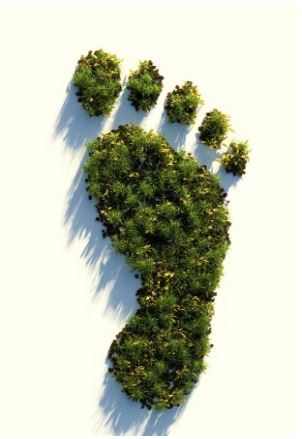 4. Draw on multiple sources of evidence and expertise
Natural systems science
Local and Indigenous knowledge
2
2. Know the place
Observe and engage -  literally, virtually or vicariously
Purposeful sampling
3
5. Use systems thinking 
Feedback loops, tipping points, fractals, boundary critique
4
5
1
6. Focus on the big issues
Significant impacts not just what is easily measurable or achievable
6
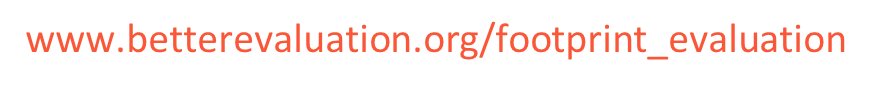 [Speaker Notes: In addition to the typology and forthcoming rubrics Footprint Evaluation has and is developing other normative or knowledge products such as guidance on how to incorporate sustainability into all evaluation]
How well does the intervention align with policies and commitments to protect and restore the natural system?
Is the intervention doing the right things with respect to both the human and natural systems?
Footprint Evaluationcan use existing evaluative criteria
What resources are being used – not only those directly paid for by the implementing organisation?
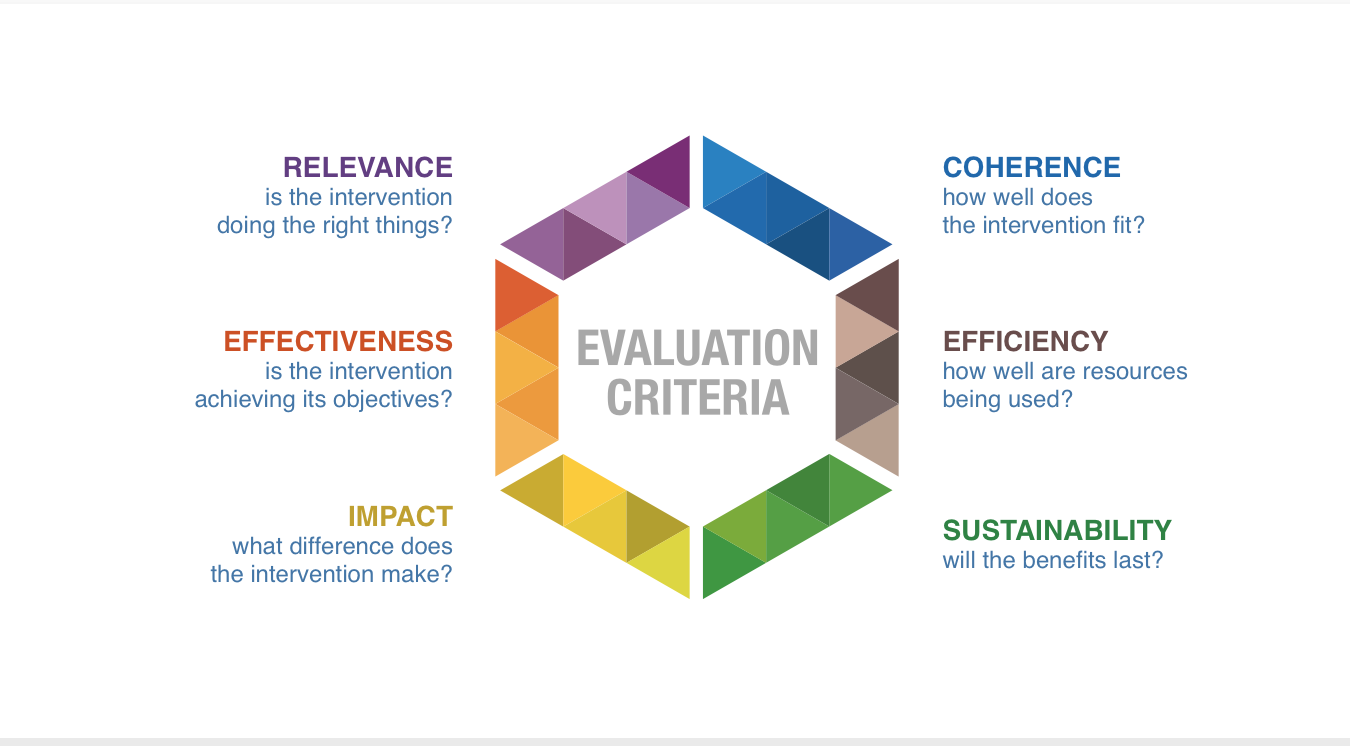 How resilient and well sustained are the benefits in the face of emerging environmental changes?
What difference does the intervention make to both human and natural systems?
10
[Speaker Notes: Annotation of OECD DAC criteria incorporating environmental sustainability]
Footprint Evaluation : Key Evaluation Questions
[Speaker Notes: A set of key evaluation questions to elaborate criteria such as OECD DAC or others, or on their own

This list of KEQs has been designed so that it can apply in any sector, type of evaluand, level of analysis, etc. As such, the language is deliberately generic; each evaluation team will need to rewrite/interpret the questions for the particular population or community, context, culture, sector, evaluand, and evaluation audience, using whatever wording that makes sense to them.

If you’re commissioning an evaluation, you could rewrite these questions and drop them into the Terms of Reference.
If you’re an evaluator, you can adapt them to use as a high-level framework to guide any evaluation. 
You can also use these KEQs to inform sustainability-ready design, implementation, monitoring, and adaptation.]
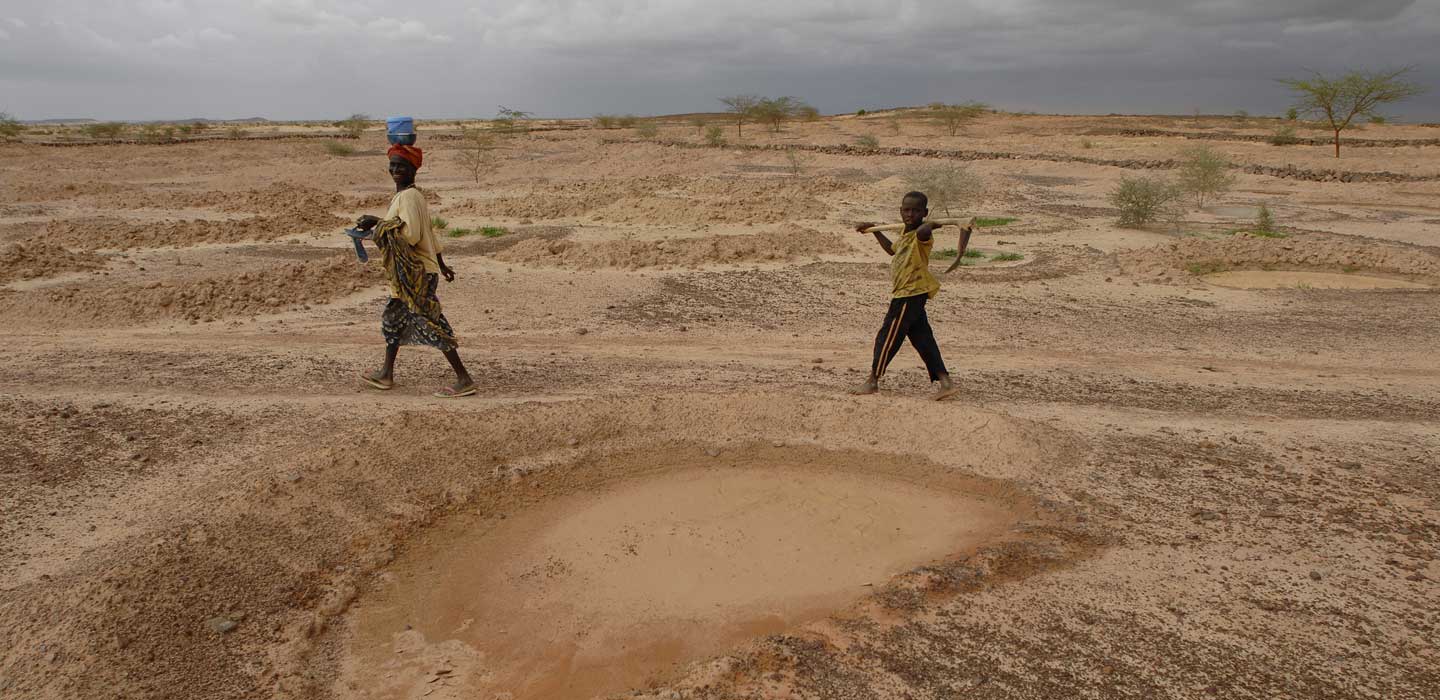 Thank You!
[Speaker Notes: All of these can be found on the Better Evaluation Footprint Evaluation website where you can also join the discussion group as well as access other supportive material such as our experience conducting Thought Experiments and some case studies. The rubrics I mentioned earlier will also be posted there.]